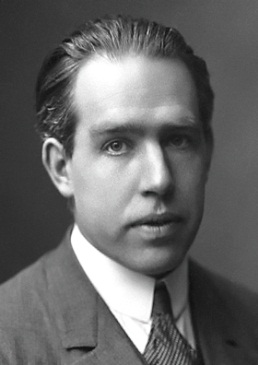 ２学年 化学基礎  授業資料 No.26 ≪核反応 と 化学反応 ≫
教科書 P48  （ ②電子配置と周期表　Ａ．電子殻と電子配置　）
(1885-1962)
２年（　）組（　　）席　名前（　　　　　　　　　　　　）
デンマークの
理論物理学者
■今日の流れ
ニールス　ヘンリク　
ダヴィド　ボーア
Niels Henrik
①：（原子）核反応と化学反応の違いを理解する。
②：電子殻と電子配置について理解する。
③：原子の電子配置のモデルを作成し、その後、元素記号を３６個 覚える。
David Bohr
■原子核反応と化学反応　について
（１　　　　　　　　　）：　　　　　　　　　　　　　　　　　　　　　　　する反応。
（２　　　　　　　　　）：　　　　　　　　　　　　　　　　　　　　　　　する反応。
※原子の中の電子は、原子核の周囲にいくつかの層をなして存在する。
　これらの層を（３　　　　　　　　）という。
※電子殻は、原子核から近い方から順に、４　　　　　、　　　　　、　　　　　、　　　　　・・・といい、
電子殻への５　　　　　　　　　　　　　　　　　　　　　　　　　　　　　　　　　　　　　　　　　　　という。
こう　りょ
■電子配置　を 考慮した原子の構造
水素
ヘリウム
原子核
原子核
H
He
２
１
４
２
電子殻
（K殻）
電子殻
（K殻）
原子核
リチウム
Li
電子殻
（Ｋ殻）
電子殻
（Ｌ殻）
６
３
【整理】
１．原子核には、（　　　　　　）、（　　　　　　　　　）が入る。
２．Ｋ殻には、電子が（　　　　）コまで入る。
３．Ｌ殻には、電子が（　　　　）コまで入る。
課題１．（グループで行う）　
配布されたプリントに書かれた元素記号について、電子配置を含めた原子のモデルを作成せよ。
課題２．　元素の周期表を見て、原子番号１番（Ｈ）～３６番（Ｃａ）の元素名を覚えよ。
　　　　※授業の最後に小テストを行います！！
□覚え方
水兵リーベ    僕 の 船   ななまがり　シップス　クラーク　閣下
かっ　か
すい　 へい
ぼく
ふね
Si
P
S
Cl
Ar
K
Ca
F
Ne
Na
Mg
Al
H
He
Li
Be
B
C
N
O
ケイ素　　　リン 　　　　硫黄　　　　　　塩素 　　　　アルゴン　　　　　カリウム　　カルシウム
水素,ヘリウム,リチウム,ベリリウム,ホウ素,炭素,窒素,酸素,フッ素,ネオン,ナトリウム,マグネシウム,アルミニウム
スコッチ 暴露 マン 鉄子 に どうせあえんが ゲルマン 斡旋 ブローカー
ばく　ろ
てつ　こ
あっ　せん
Se
Br
Kr
Cu
Zn
Ga
Ge
As
Sc
Ti
V
Cr
Mn
Fe
Co
Ni
スカンジウム
チタン　バナジウム　 クロム　　  マンガン　　　　鉄　　コバルト　　ニッケル　　銅　　　　　　　　　　　　亜鉛　　　　　ガリウム　　ゲルマニウム　　　　　　　　ヒ素　　　  セレン　　　臭素　　　　クリプトン
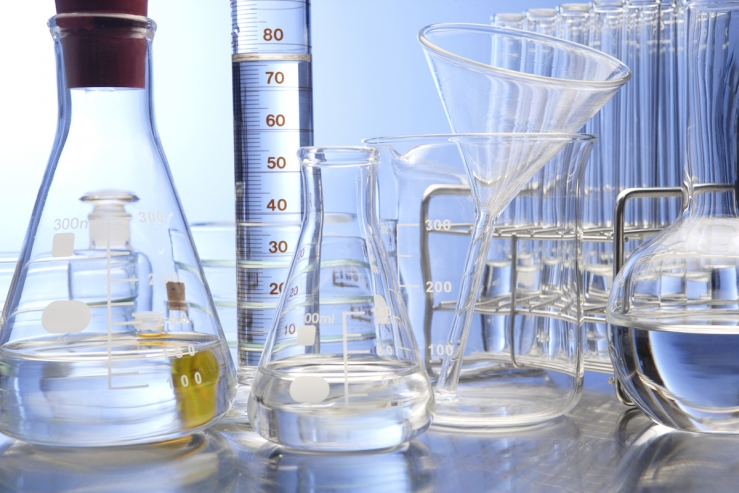 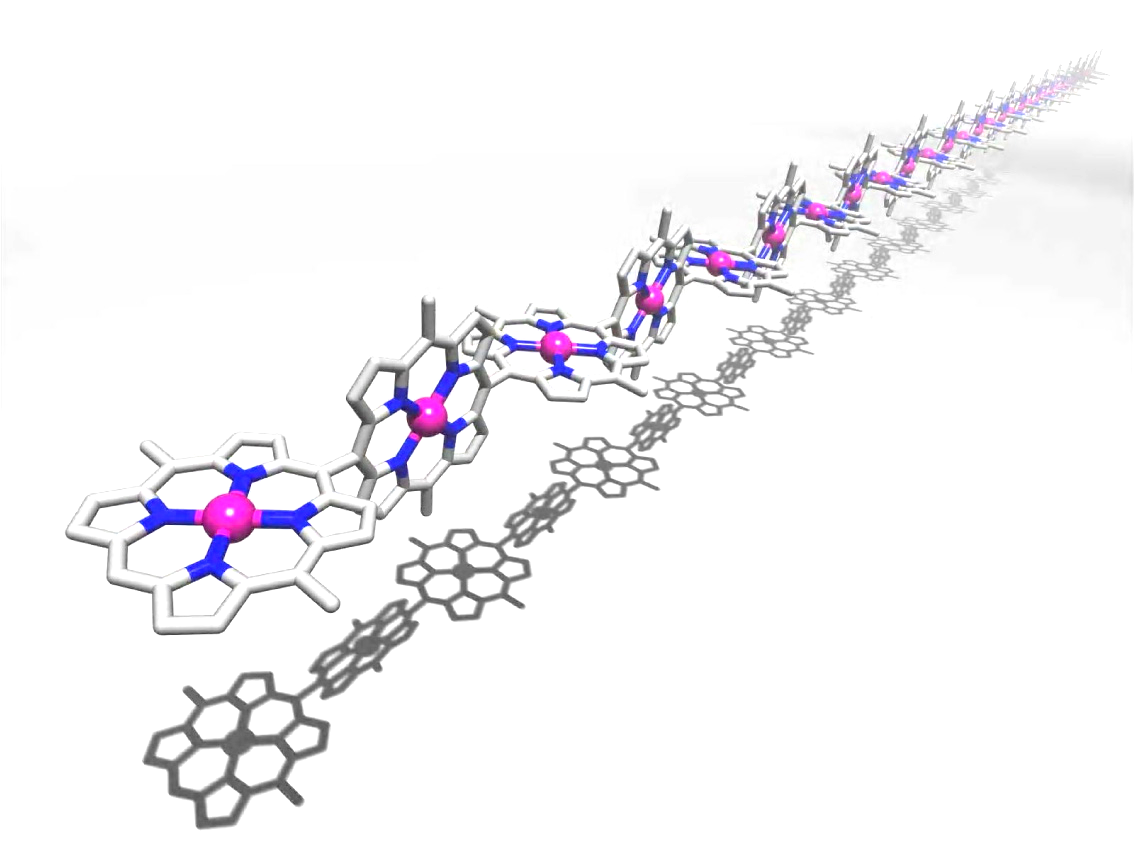 印
評価